InFocus Mondopad Guide
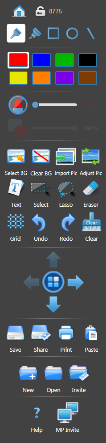 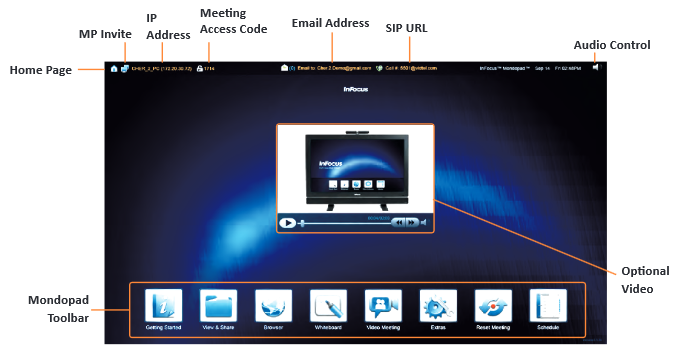 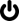 Fig. 1
Fig. 2
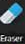 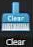 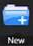 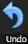 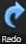 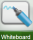 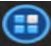 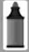 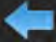 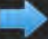 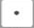 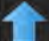 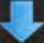 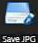 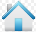 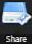 - 1 -
InFocus Mondopad Guide
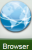 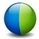 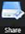 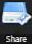 - 2 -
New Work Environment Prototypes
Team Room L
InFocus Mondopad Guide
- 3 -
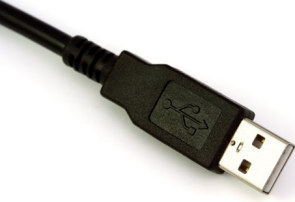 InFocus Mondopad Guide
New Work Environment Prototypes
Team Room L
USB Web Cam
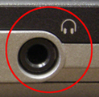 Headphone Port
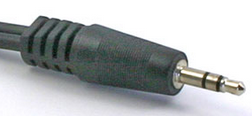 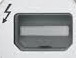 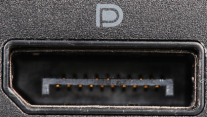 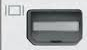 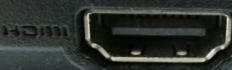 DisplayPort
Mini DisplayPort
Thunderbolt Port
Audio Cable
HDMI Port
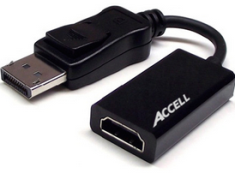 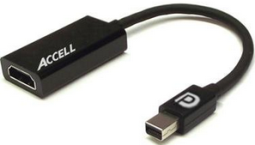 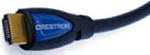 HDMI to Mini DisplayPort / Thunderbolt Dongle
HDMI Cable
HDMI to DisplayPort Dongle
Connecting the Webcam

Locate the webcam’s USB cable coming from the wall. 
Plug it into one of your USB ports.  

Note - Drivers for the webcam will automatically install if needed.
Changing the Mondopad Input

Press the INPUT button on the remote control to select PC HDMI to show the desktop of the laptop connected to the physical cables.

Note – When done, please switch the input back to PC D-SUB to show the Mondopad application on the screen.
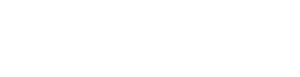 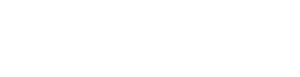 - 4 -
- 4-
- 3 -